Moje komunikace
Instagram
Na Instagramu jsem denně asi jenom 15 minut.
Často si přes něj volám s kamarády.
A taky si přes něj píšu.
Podle mě je jeden z nejlepších sociálních sítích.


Můj ig:@tristan.b_9
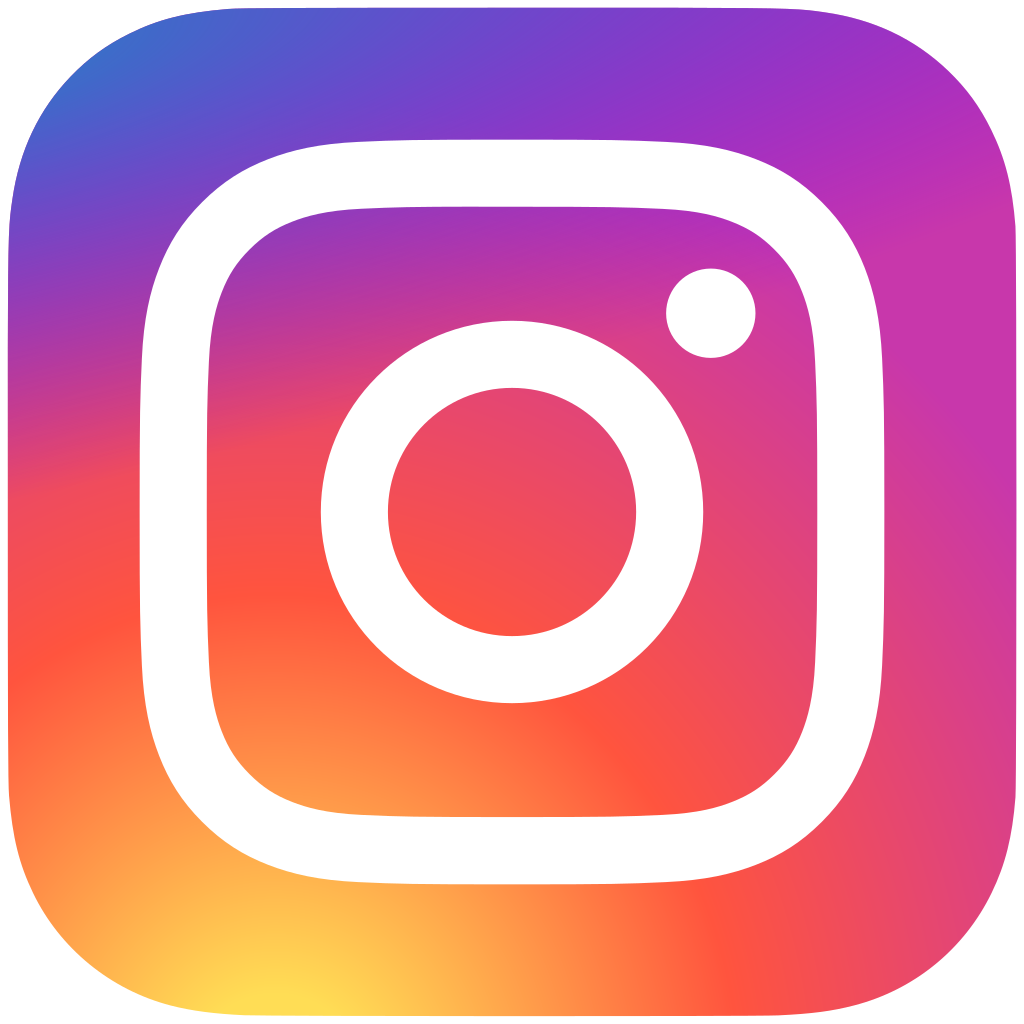 WhatsApp
WhatsApp ted používám celkem často protože si pisu s kamaradama který nemaj instagram.
Ale vadí mi celkem že když si tam s někým volám tak si můžu volat maximálně jenom s 6 lidmi.
Jinak mi ale WhatsApp přijde že je to dobrý komunikovací prostředek.
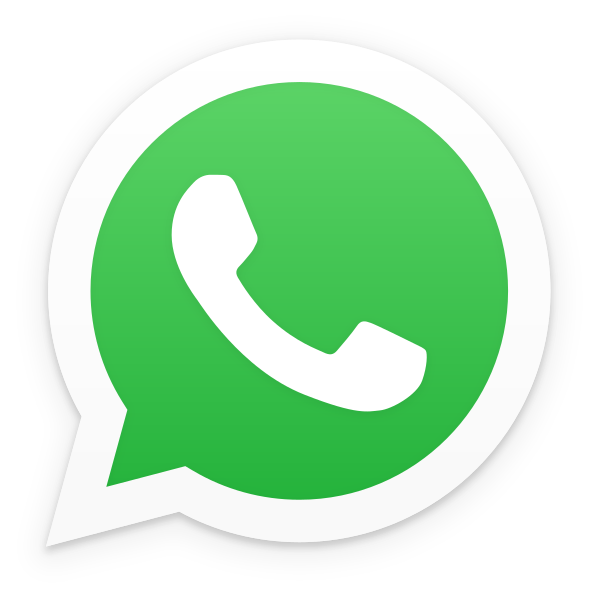 Google Učebna
Google Učebna mi přijde jako hodně dobrý ted během karantény jak pro žáky tak pro učitele.
A přijde mi dobrý že se přes to líp domluvím s učitelama.
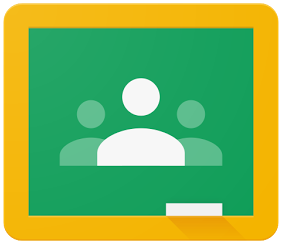 Google Hangouts
Google Hangouts moc nepoužívám ale píšu si takhle někdy s učitelama.
A předtím jsem přes Google Hangouts měl videokonference s panem učitelem Šindýlkem.
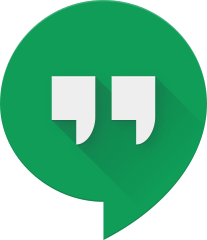 G-mail
Přes G-mail komunikuju s učitelami kteří nepoužívaj google Učebnu.
Přijde mi to jako celkem dobrý komunikovací prostředek na moc ne dlouhé konverzace.
Protože než si to přečte a odepíše tak to trvá dlouho.
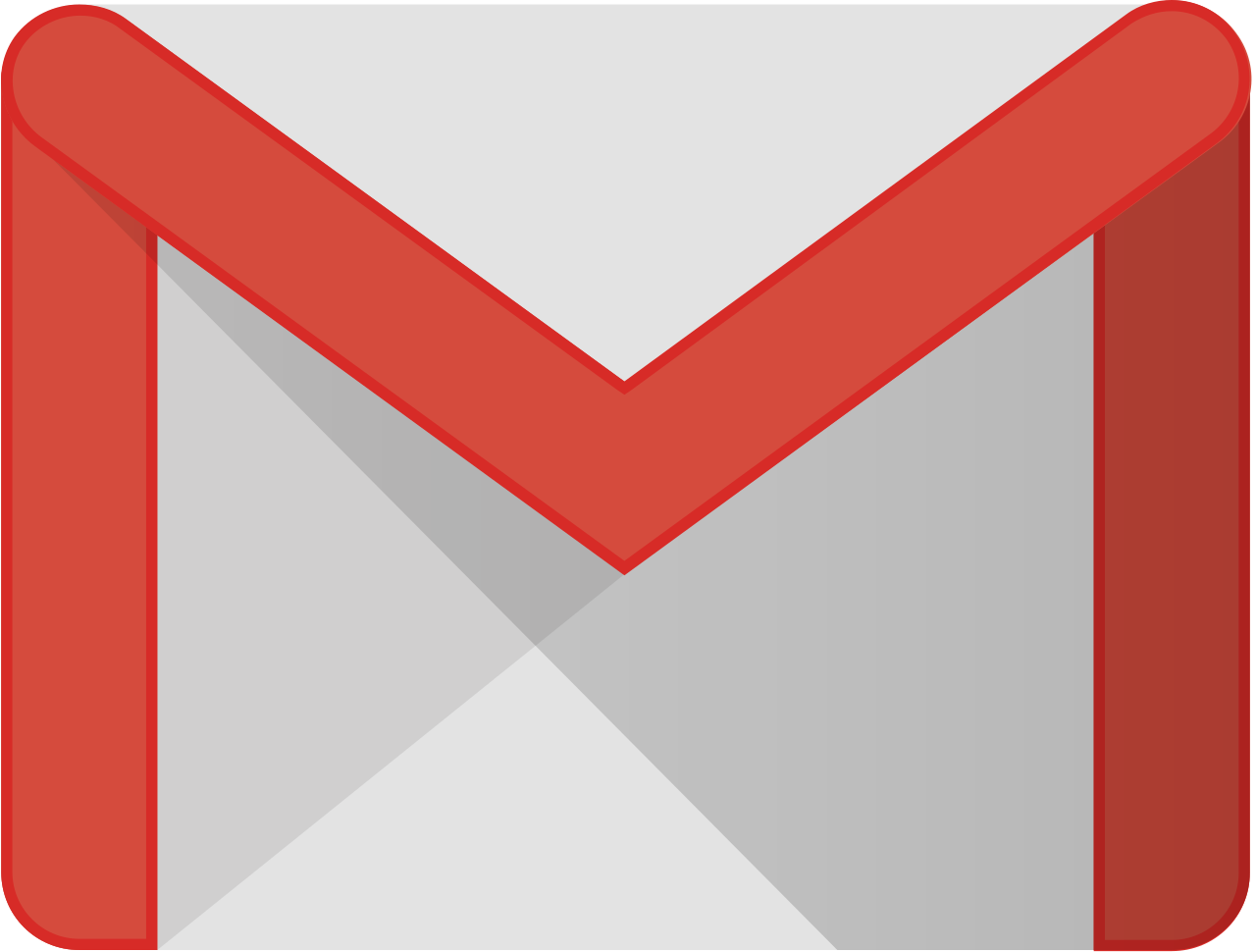 Tik Tok
Na Tik Toku trávím hodně času asi 1 hodinu denně.
Je to platforma na které se točí úplně všechno a to doslova.
Ještě do roku 2016 se to jmenovalo Musically.



Můj Tik Tok:Tristan99999
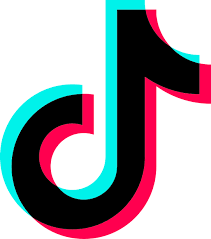 Snapchat
Snapchat je sociální sít na které posíláte fotky a potom s nějákým člověkem získáváte ohýnky.
Já mám třeba nejvíc 117 s Matějem.




Můj snapchat:Mr.Bagetka
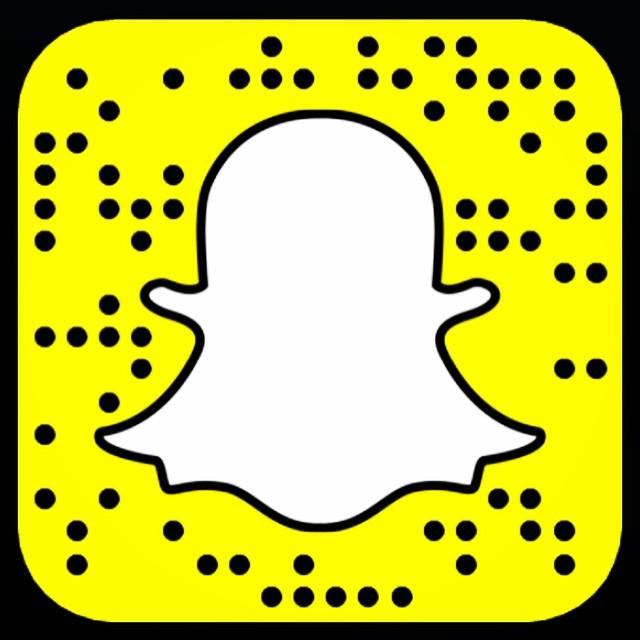 KONEC
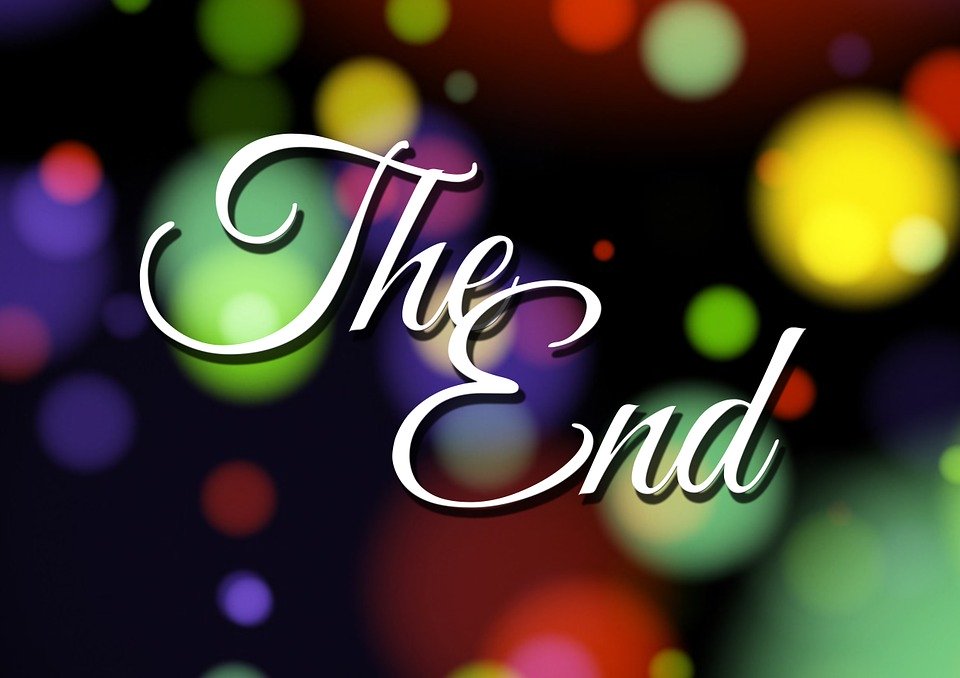